2016-2017Volunteer State Book AwardPrimary Division
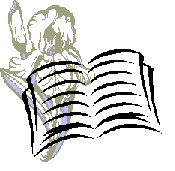 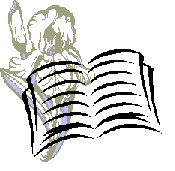 Ivan: the Remarkable True Story of the Shopping Mall Gorilla by Katherine Applegate and Illustrated by Brian Karas
The true story of Ivan, known as the Shopping Mall Gorilla, who lived alone in a small cage for almost 30 years before being relocated to the gorilla habitat at ZooAtlanta
My Grandfather’s Coatby Jim Aylesworth and illustrated by Barbara McClintock
A tailor's very old overcoat is recycled numerous times over the years into a variety of garments and other uses.
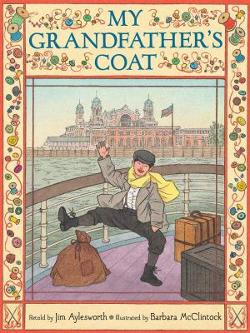 Knock Knock: My Dad’s Dream for Meby Daniel Beaty and Illustrated by Bryan Collier
A boy wakes up one morning to find his father gone. At first, he feels lost, but his father has left him a letter filled with advice to guide him through the times he cannot be there.
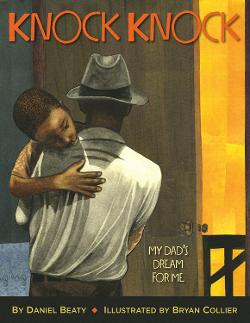 Flashlightby Lizi Boyd
A boy explores the woods after dark with a flashlight and discovers there is an exciting world outside at night.
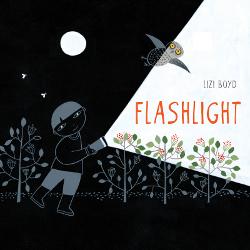 My Teacher is a Monsterby Peter Brown
Bobby thinks his teacher, Ms. Kirby, is horrible, but when he sees her outside of school and they spend a day in the park together, he discovers she might not be so bad after all.
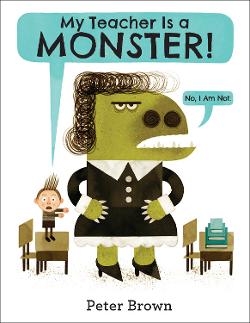 Ninja!by Arree Chung
A ninja must be strong, courageous, and silent! He creeps through the house on a secret mission. There may be obstacles! But have no fear—a true ninja can overcome all challenges.
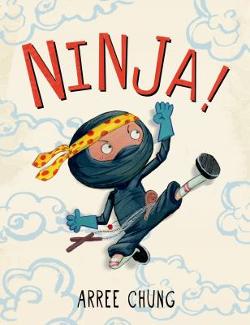 Hoop Geniusby John Coy and Illustrated by Joe Morse
The book tells the story of why and how James Naismith invented the game of basketball for his rowdy gym class.
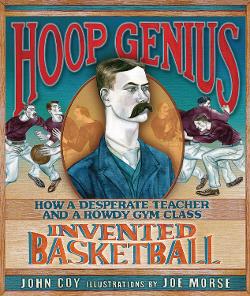 On the Wingby David Elliott and Illustrated by Becca Stadtlander
This illustrated book offers a collection of  humorous poems about birds.
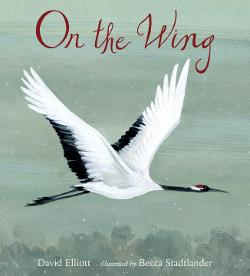 Prairie Chicken Littleby Jackie Mims Hopkins and Illustrated by Henry Cole
Mary McBlicken, a small prairie chicken, and her animal friends are on their way to tell Cowboy Stan and Red Dog Dan that a stampede is coming when they meet a hungry coyote.
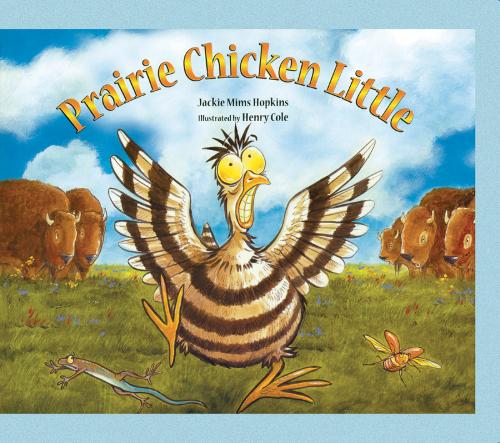 Moo! By David LaRochelle and Illustrated by Mike Wohnoutka
When Cow gets her hooves on the farmer's car, she takes it for a wild ride through the country.
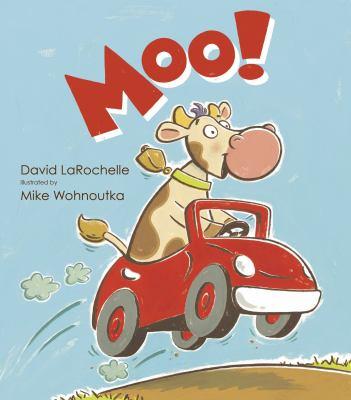 A Perfectly Messed‐Up Storyby Patrick McDonnell
Louie becomes angry when the story in which he appears is ruined by messes from jelly, peanut butter, and other things that do not belong in books.
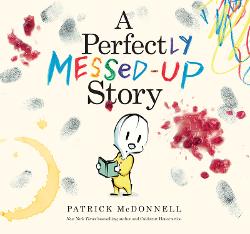 Maple by Lori Nichols
When Maple is tiny, her parents plant a maple tree in her honor. She and her tree grow up together, and even though a tree doesn't always make an ideal playmate, it doesn't mind when Maple is in the mood to be loud - which is often. Then Maple becomes a big sister, and finds that babies have their loud days, too. Fortunately, Maple and her beloved tree know just what the baby needs
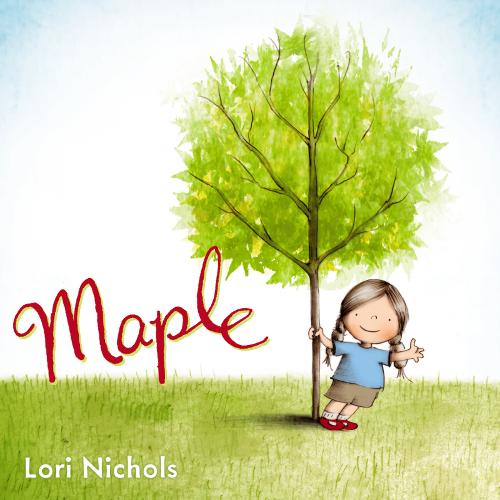 The Book With No Picturesby B.J. Novak
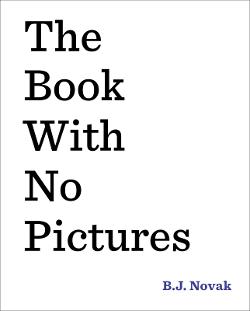 In this book with no pictures, the reader has to say every silly word, no matter what it is.
Sparky!by Jenny Offill and Illustrated by Chris Appelhans
When a childs orders a sloth through the mail, the creature that arrives isn't good at tricks or hide-and-seek . . . or much of anything. Still, there's something about Sparky that is irresistible.
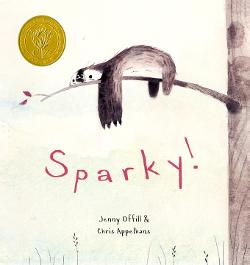 Blizzard!By John Rocco
After a massive blizzard, a boy becomes a hero when he manages to walk to the local store and bring supplies back to his neighborhood which has been snowed in for days.
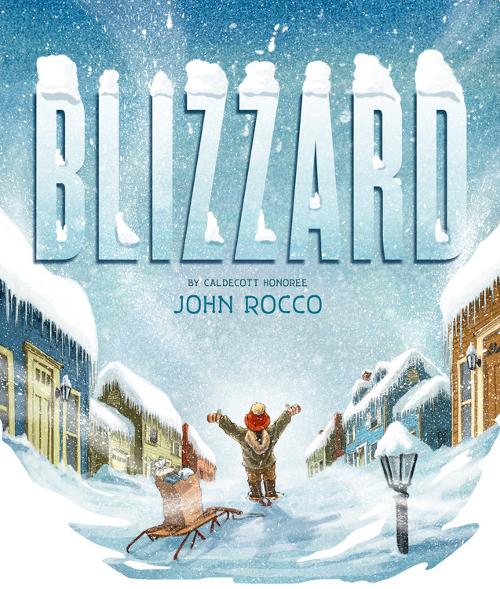 Coming Homeby Greg Ruth
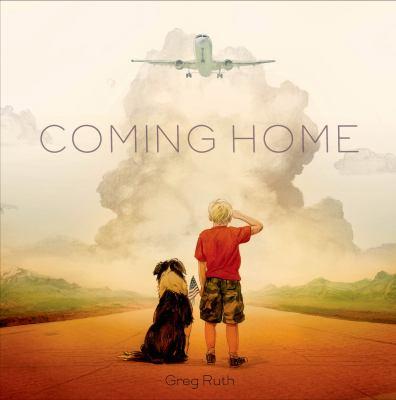 This book follows the emotions of a young boy as he waits at an airport for a family member to return home from serving in the military.
I Got The Rhythmby Connie Schofield‐Morrison and Illustrated by Frank Morrison
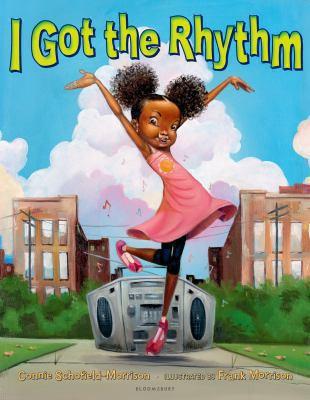 On a trip to the park with her mother, a young girl hears a rhythm coming from the world around her and begins to move to the beat, finally beginning an impromptu dance in which other childen join her.
Feathers: Not Just for Flyingby Melissa Stewart and Illustrated by Sarah Brannen
Readers meet sixteen different types of birds and learn about the various uses for feathers.
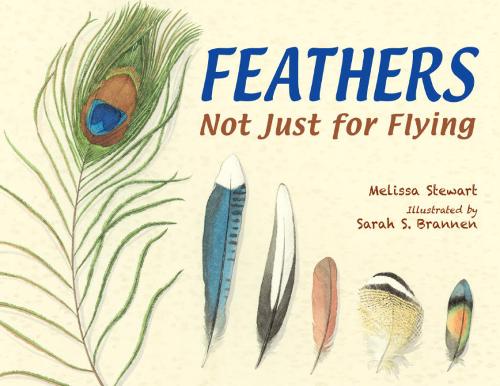 Food Trucksby Mark Todd
This fun book  uses illustrations and short rhymes to introduce food trucks and the many treats they offer…from a full breakfast to a cupcake.
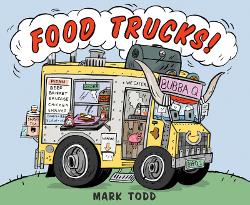 My Blue is Happyby Jessica Young and Illustrated by Catia Chien
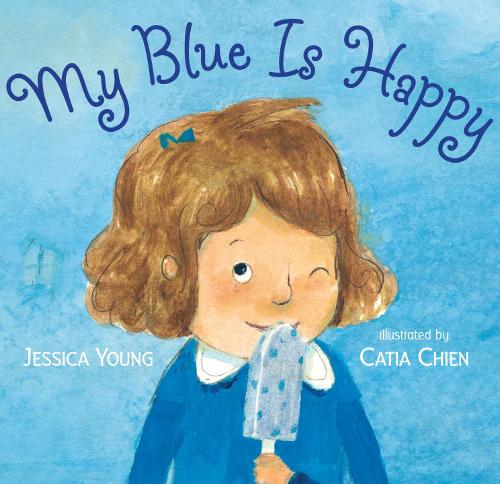 A young girl explores emotions that are associated with different colors and begins to understand individual perspective.